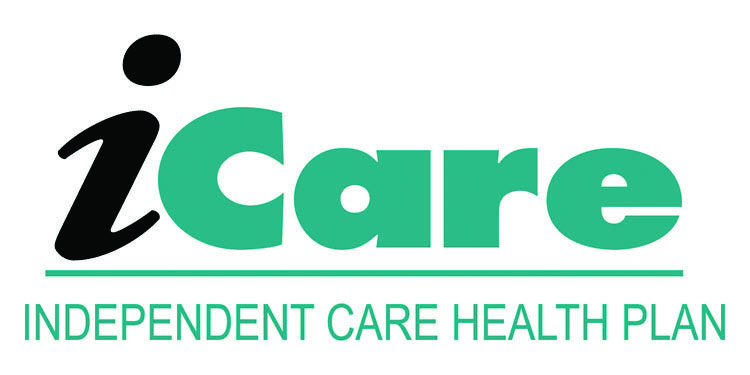 a Humana Inc, subsidiary
Reviewed: January 2024
iCare Guide for Home HealthCLAIMS PROCESSING OVERVIEW
1
Disclaimer:
This information is provided as a courtesy from iCare to assist you with claims submission and billing. This does not replace Forward Health and CMS Guidelines. iCare relies upon Forward Health and CMS for payment rules and regulations for claim submission.
2
Home Health Services – Medical Management
A home health agency has 14 days from start of services to submit a PA request for new services. An MD signature is required on every PA request for continuation of services. 
Forms can be obtained at https://www.icarehealthplan.org/Prior-Authorization.htm
3
Medicaid Services
iCare provides medically necessary Medicaid covered benefits through an approved provider when arranged through a Care Coordinator or Case Manager, with the exception of chiropractic services which are covered by the State of Wisconsin Medicaid Fee for Service Program. 
Home Health Services include: Skilled Nursing and Personal Care Worker (PCW) services, Therapy (Physical, Occupational, Speech, Cardiac and Pulmonary)
Disposable Medical Supplies are included in the Home Care reimbursement rate
4
Medicaid Home Health Care Service Electronic Visit Verification (EVV)
For dates of service (DOS) on and after January 1, 2024, the Wisconsin Department of Health Services (DHS) will require use of an electronic visit verification (EVV) system for Medicaid-covered home health care services (HHCS). The affected service codes can be found in the Home Health Care Services section of this ForwardHealth Update. 
Nurse Supervisory Visit Service Code 99509 will require EVV
Due to the nature of these services, DHS is requiring all workers, including live-in workers, to capture EVV information for all required HHCS codes and for personal care service nurse supervisory code 99509.
5
Medicare Services
Services covered by the iCare Medicare plan include Home Health Care
Home Health Services are paid 100%
The Beneficiary can be covered for an unlimited number of non-overlapping episodes.  The duration of a single full-length episode is 60 days.  Episodes may be shorter the 60 days.
6
Clean Claim Guidelines
7
Claims Filing Limits
Timely filing limits for all providers is 120 days from the date of service, unless otherwise agreed upon and included in the Provider’s service agreement with iCare.
Providers are to submit all claims for services rendered where iCare Medicare is primary or iCare Medicaid is primary according to the terms of the contract. Timely filing limits apply to initial claim submissions, resubmissions and corrected claims.
8
Claims Submission
Medicare/Medicaid Covered Services
	Independent Care Health Plan
	P.O. Box 280
	Glen Burnie, MD 21060-0280
Long-Term Care Services
	Independent Care Health Plan
	P.O. Box 670
	Glen Burnie, MD 21060-0670
iCare is partner with the claims clearinghouse, SSI Claimsnet, to allow electronic claims submission. 
To register with SSI Claimsnet for electronic claims submission via the Internet, click here. Select iCare in the payer drop down box on the registration form to avoid paying any set-up or submission fees for your iCare claims through SSI Claimsnet
9
Electronic Funds Transfer (EFT)  and Electronic Remittance Advice (ERA)
Electronic Funds Transfer (EFT) EnrollmentiCare has joined the InstaMed Network to deliver your payments as free electronic remittance advice (ERA) and electronic funds transfer (EFT).Sign up now to receive iCare payments as direct deposits!ERA/EFT is a convenient, paperless and secure way to receive claims payments. Funds are deposited directly into your designated bank account and include the TRN Reassociation Trace Number in accordance with CAQH CORE Phase III Operating Rules for HIPAA standard transactions. Additional benefits include:
Accelerated access to funds with direct deposit into your existing bank account
Reduced administrative costs by eliminating paper checks and remittances
No disruption to your current workflow — ERAs can also be routed to your existing clearinghouse
You have two simple options to register for free ERA/EFT from InstaMed:
Online: visit www.instamed.com/eraeft
Phone: call us at (866) 945-7990 to speak with a live agent
10
iCare follows CMS and ForwardHealth Claim Guidelines:
ForwardHealth Website Link:  https://www.forwardhealth.wi.gov/WIPortal/
CMS Website Link:  https://www.cms.gov
	 
ForwardHealth/Home Health Handbook: https://www.forwardhealth.wi.gov/WIPortal/Online%20Handbooks/Display/tabid/152/Default.aspx 

Centers for Medicare and Medicaid Information: https://www.cms.gov/center/provider-Type/home-Health-Agency-HHA-Center.html
11
iCare Provider Portal Access
Your time is valuable. iCare's Provider Portal allows you to view prior authorizations, service requests, verify eligibility and view claim information for the iCare members you serve.
Getting Started
Registration can be completed with information already at your disposal using your TIN (Tax ID Number), NPI and most recent check number. Use the Facility/Group name as listed on your Explanation of Payment. iCare can also generate a one-time PIN, you can request a one-time PIN via the request button below. If you have checks with more than 20 claims processed your will need to request a PIN to register.
If you do not receive your PIN, please contact iCare at ProviderRelationsSpecialist@iCareHealthPlan.org for additional assistance.
If an organization chooses to assign roles for the employees, the Office Manager will need to create a user account for the users within your organization. Office Managers can set up additional users individually and invite them to register or you can create user accounts in bulk via spreadsheet upload.
The iCare Portal User Guide provides step by step instructions for registration and outlines functionalities. If you have any questions, please contact ProviderOutreach@iCareHealthPlan.org or ProviderRelationsSpecialist@iCareHealthPlan.org
Use care when entering your password in the Provider Portal. If the incorrect password is attempted 3 times, your account will be locked. If you are not able to reset your own password or retrieve your forgotten password, email ProviderOutreach@iCareHealthPlan.org or ProviderRelationsSpecialist@iCareHealthPlan.org. Include your Username and your password will be reset within 24 hours.
12
iCare Contact Information
Customer Service-Milwaukee Office 
(Monday-Friday 8:00-5:00)
Member Local: 414-223-4847
Out Of Area: 1-800-777-4376

Provider Local: 414-231-1029
Out of Area: 1/877-333-6820
Email: providerservices@icarehealthplan.org 

iCare Dane County Office
1-800-777-4376

Inpatient Admissions Notification
414-225-4760
FAX: 414-231-1075
Interdisciplinary Team
414-231-4847

Member Rights Specialist
414-231-1076
Fax: 414-231-1026

Pharmacy
1-800-910-4743
1-877-333-6820

Provider Contracting
414-225-4741
FAX: 414-272-5618
13